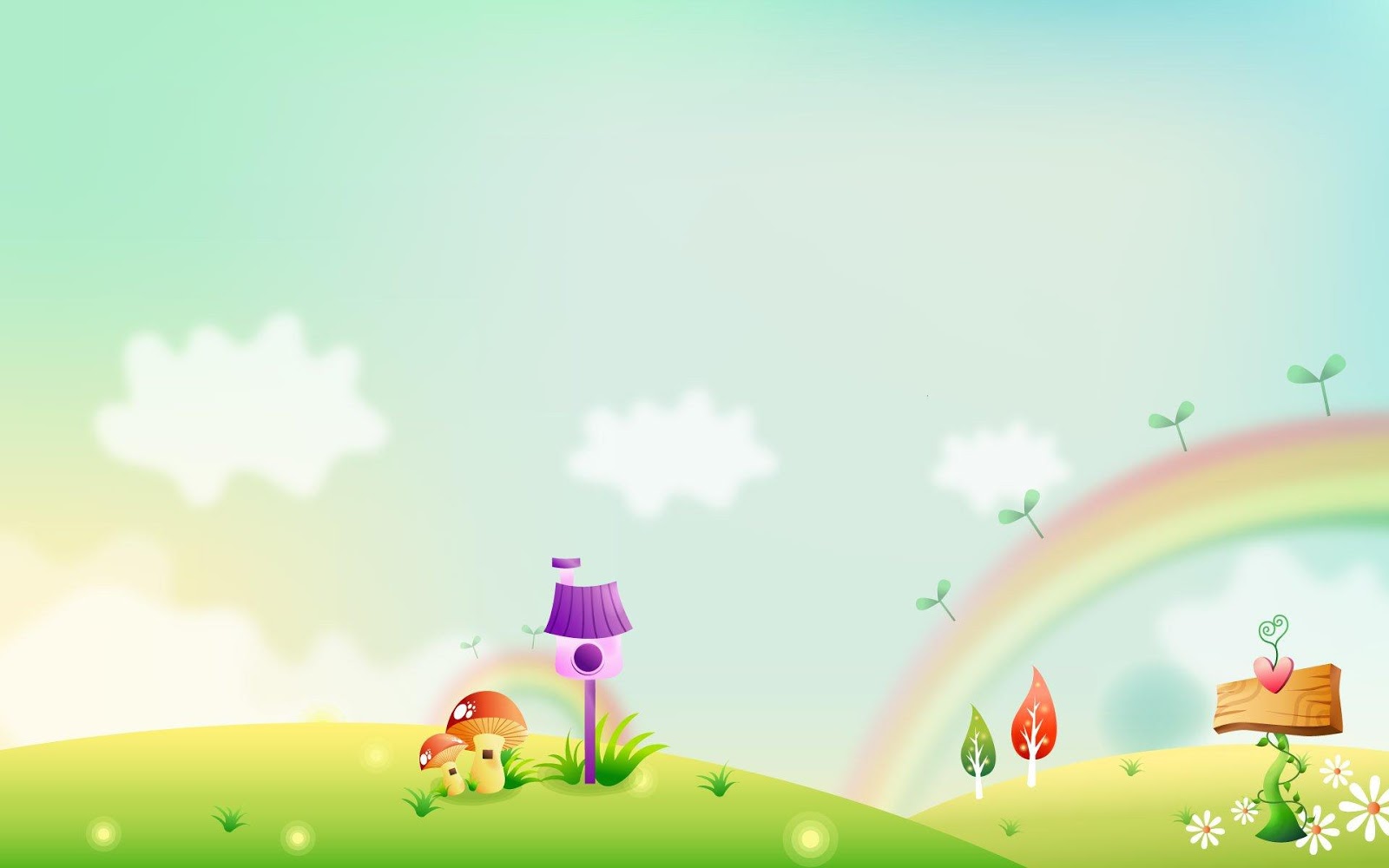 UBND QUẬN HẢI AN
TRƯỜNG TIỂU HỌC ĐẰNG HẢI
MÔN: TIẾNG VIỆT LỚP 2
Nói và nghe: Dự báo thời tiết
(tuần 29)
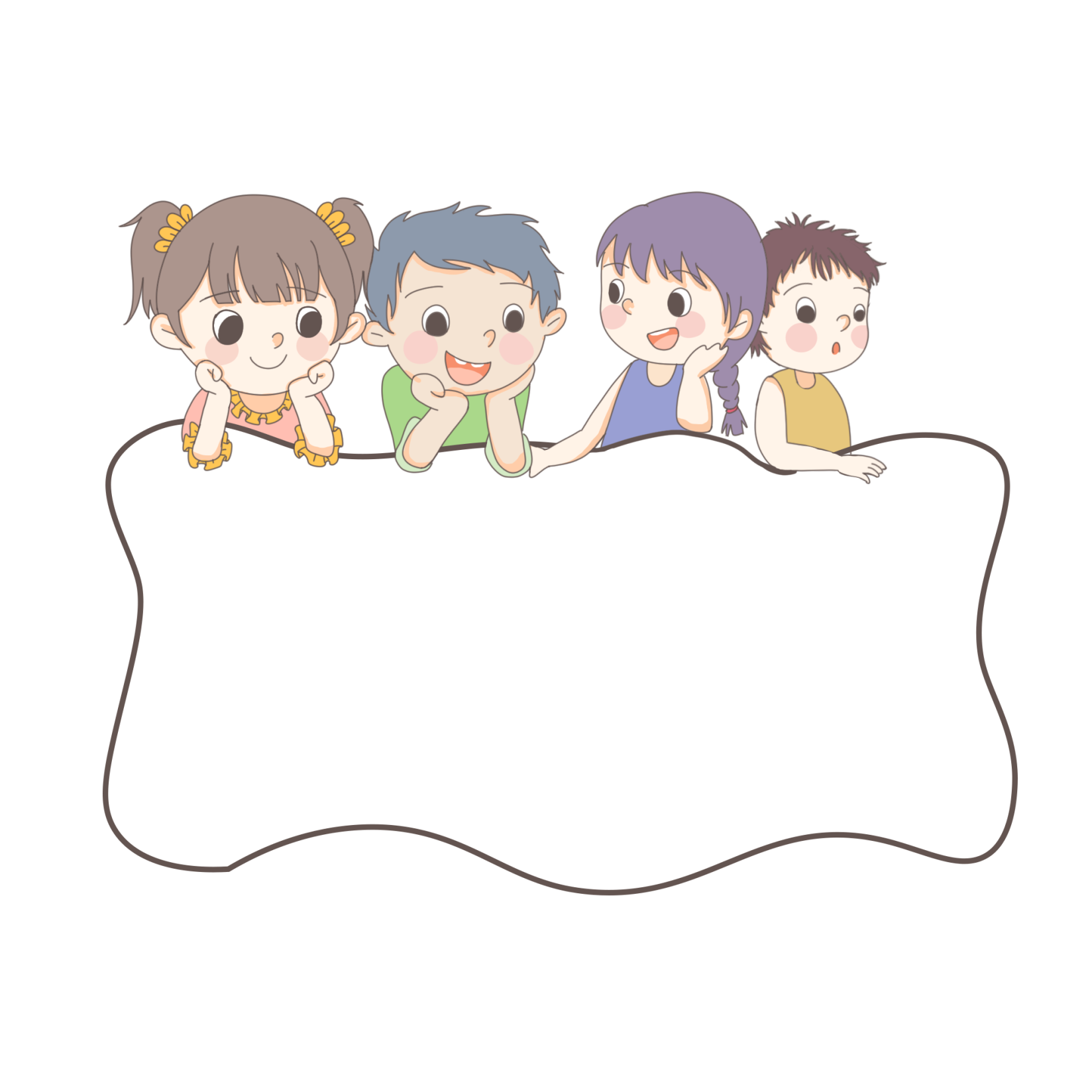 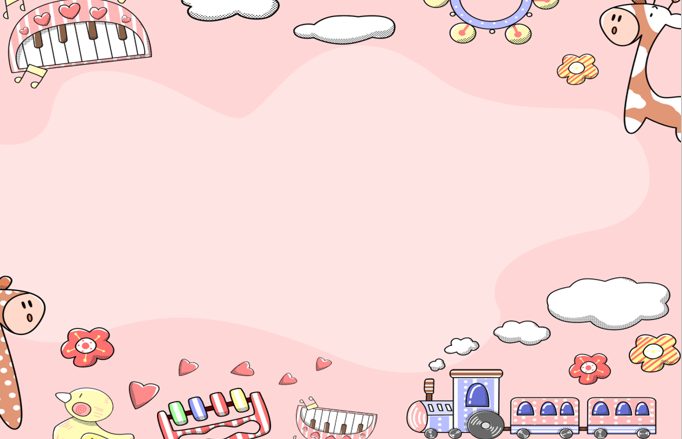 KHỞI ĐỘNG
Nghe bản tin dự báo thời tiết của địa phương em và trả lời câu hỏi:
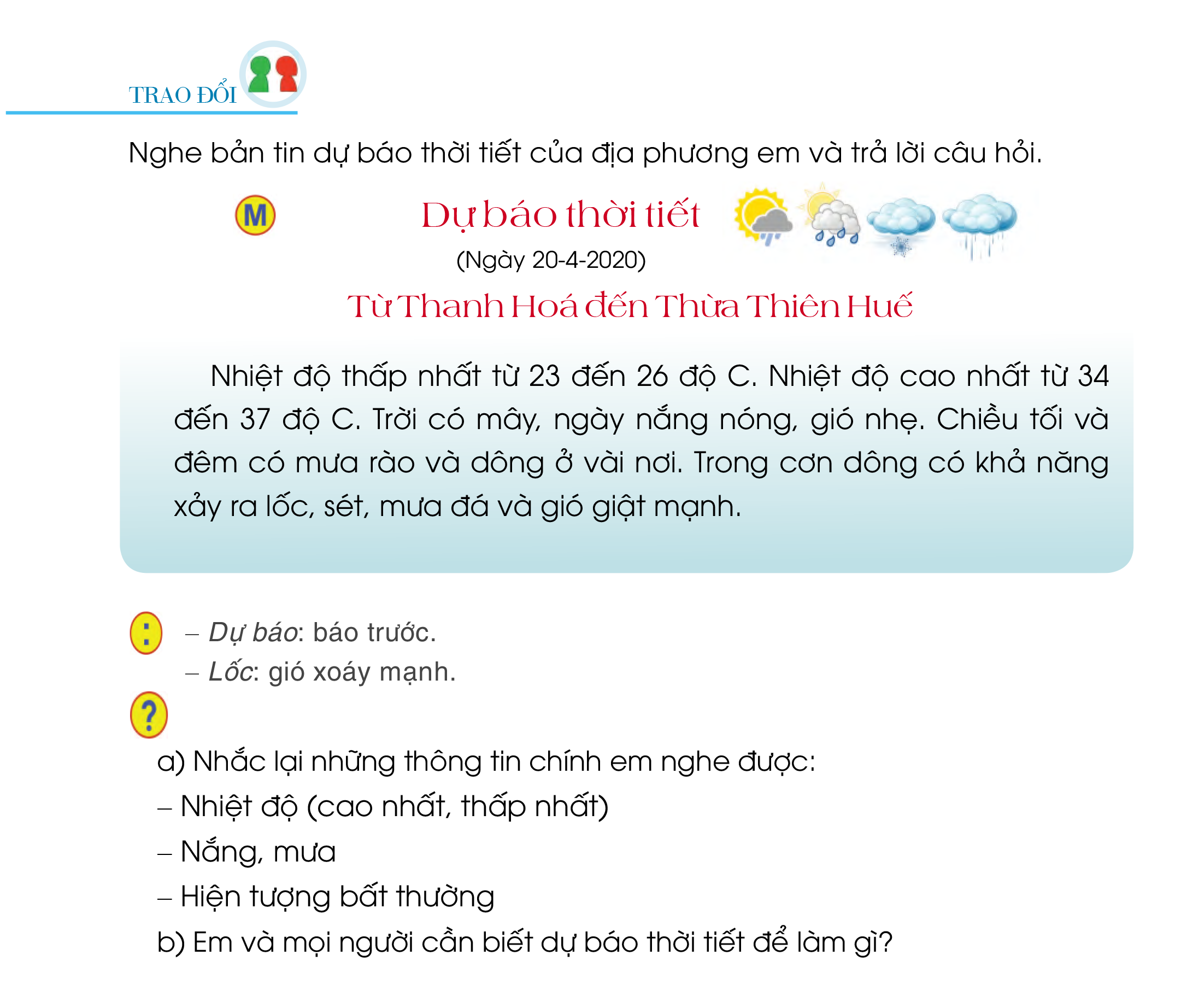 Lốc: gió xoáy mạnh
Dự báo: Báo trước
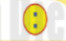 Nhắc lại những thông tin chính em nghe được:
- Nhiệt độ ( cao nhất, thấp nhất)
Nhiệt độ thấp nhất từ 23 đến 26 độ C.
Nhiệt độ cao nhất từ 34 đến 37 độ C.
- Nắng, mưa
Trời có mây, ngày nắng nóng, gió nhẹ.
Chiều tối và đêm có mưa rào và dông ở vài nơi.
- Hiện tượng bất thường
Trong cơn dông có khả năng xảy ra lốc, sét,mưa đá và gió giật mạnh.
b. Em và mọi người cần biết dự báo thời tiết để làm gì?
- Em và mọi người cần biết dự báo thời tiết để chuẩn bị những đồ dùng thiết yếu trước khi ra đường.
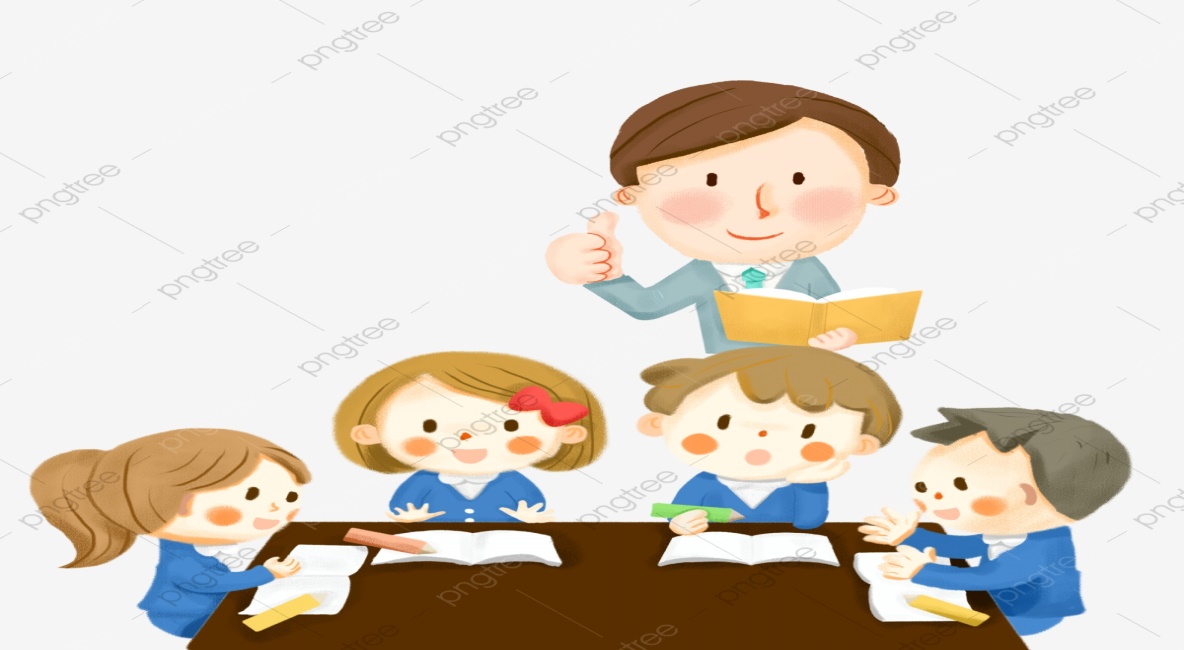 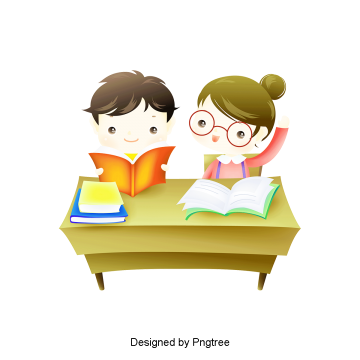